Реализация требований профессионального стандарта при разработке программ общеобразовательного цикла

 (по специальности 10.02.05 «Обеспечение информационной безопасности автоматизированных систем»)
Подготовили: Купряшова Л.В., Киреева М.В
1
2
3
изучить требования к результатам освоения тех ПМ, ПК которых указаны в качестве ориентиров;
произвести сравнительный анализ требований к результатам освоения дисциплины и ПМ.
изучить требования к результатам 
освоения дисциплины;
В ходе работы с ФГОС СПО необходимо:
Text
Анализ содержания УП показывает:
последовательность изучения дисциплин, исходя из междисциплинарных связей
изучение каких дисциплин предшествует изучению модуля
изучение каких дисциплин возможно осуществлять параллельно с модулем
Перечень результатов освоения образовательной программы:
В профессиональном обучении это профессиональные компетенции (ПК), в том числе необходимые для работы с конкретным оборудованием, технологиями.

В среднем профессиональном образовании это общие компетенции (ОК) и профессиональные компетенции (ПК), сгруппированные по видам деятельности.

В дополнительном профессиональном образовании для программ профессиональной переподготовки это новая квалификация и связанные с ней виды профессиональной деятельности, трудовые функции или компетенции, подлежащие совершенствованию, и новые компетенции.
При проектировании этого раздела образовательной программы следует:
Выбрать
Определить
Проанализировать
Перечень
 обобщенных 
трудовых 
функций 
профессиональных 
стандартов, 
отобранных для 
разработки 
конкретной 
образовательной 
программы
Наиболее значимые обобщенные трудовые функции, не нашедшие отражения в ФГОС
Виды профессиональной деятельности, к которым относятся выбранные обобщенные трудовые функции, и соотнести их с задачами профессиональной деятельности в ФГОС СПО
Требования к усвоению УД
обобщенная трудовая функция, которую обучающийся должен освоить
конкретное трудовое действие
конкретная трудовая функция
Интегрированный 
результат
Компетенция
Действие
Функция
КЛЮЧЕВЫЕ УСЛОВИЯ:
ЕН.02 Информатика
Text
Text
Text
ОГСЭ.05 Психология общения
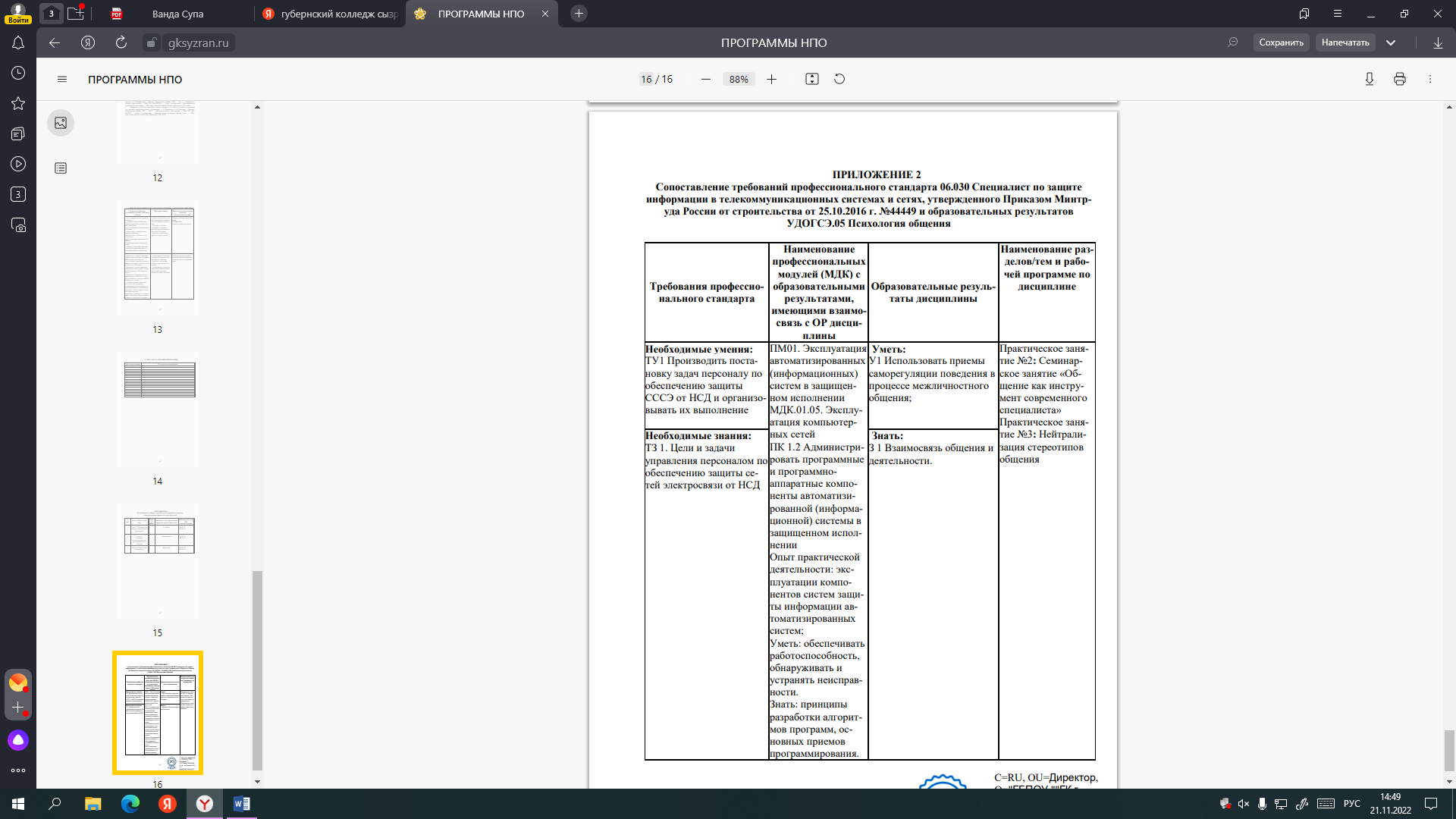 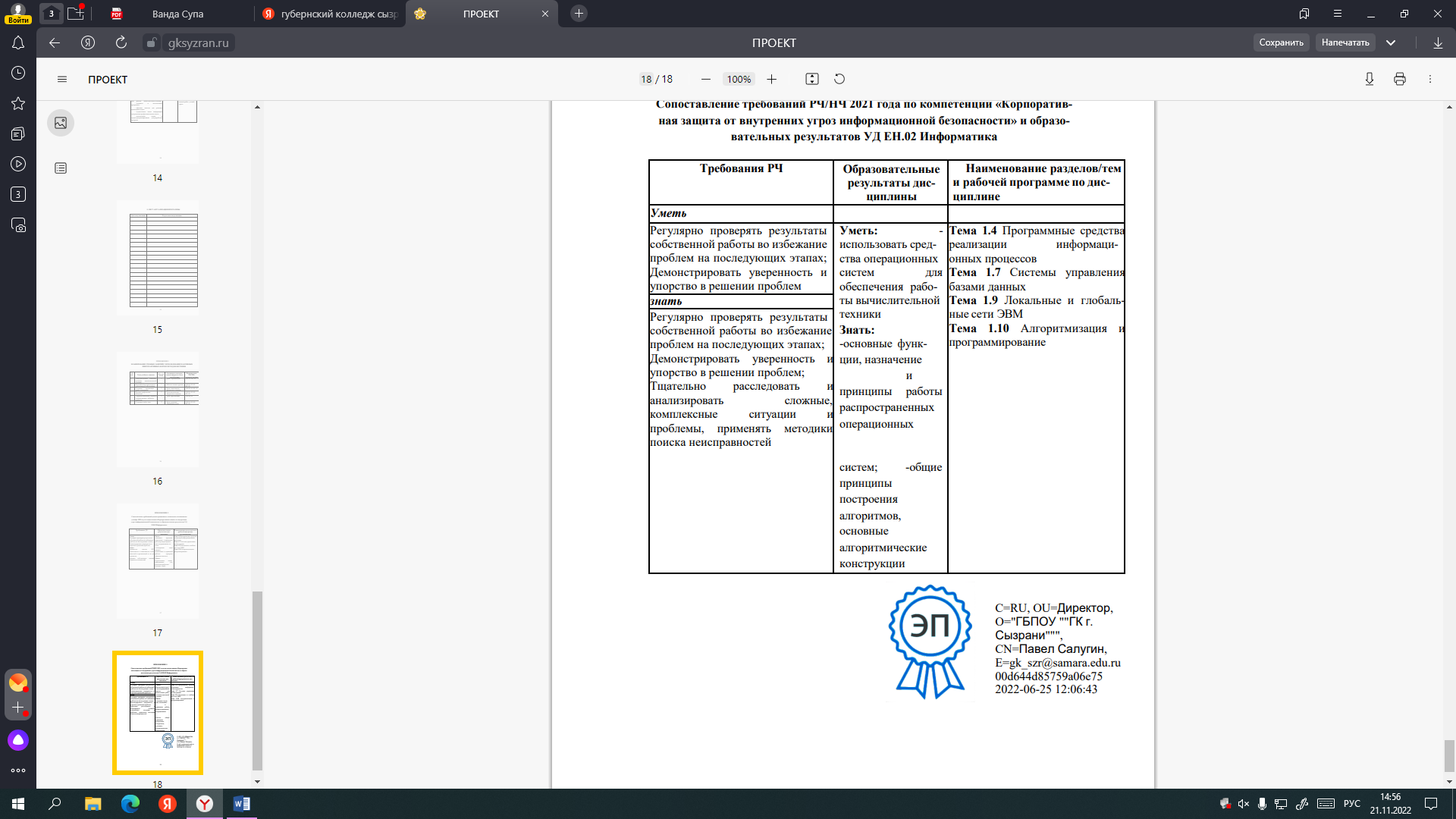 1
2
3
При определении содержания программы важно исходить из результатов обучения, определенных на основе ФГОС и с учетом профессионального стандарта.
Изменения обязательно произойдут при создании основных образовательных программ по профессиональным модулям, учитывающих усиление профессионально-ориентирующей составляющей подготовки кадров.
Выводы:
Вариативная составляющая программ СПО составляет около 20% общего объема времени для программ подготовки квалифицированных рабочих и около 30% для программ подготовки специалистов среднего звена.
Спасибо
 за внимание!